陕旅版小学英语三年级上册

Unit5 I Have a Bag第2课时
WWW.PPT818.COM
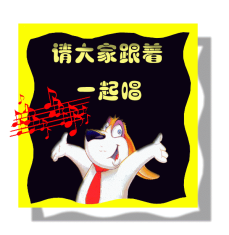 Let’s sing: Book ruler and pencil
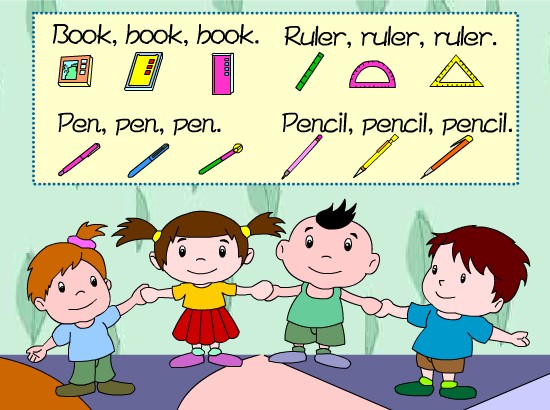 想一想
歌曲中唱到了哪些文具？
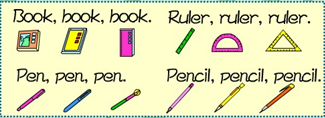 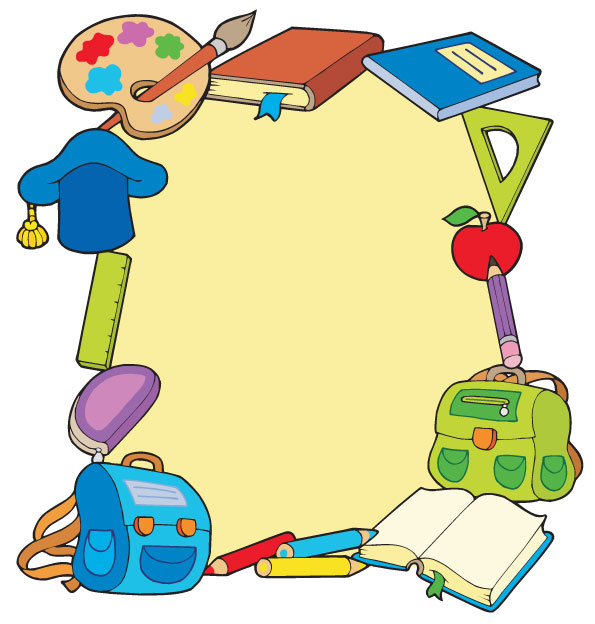 book
ruler
找一找！
bag
同学们，我有很多文具，你们想知道我都有什么文具吗？那就先向我介绍你们有什么文具吧！
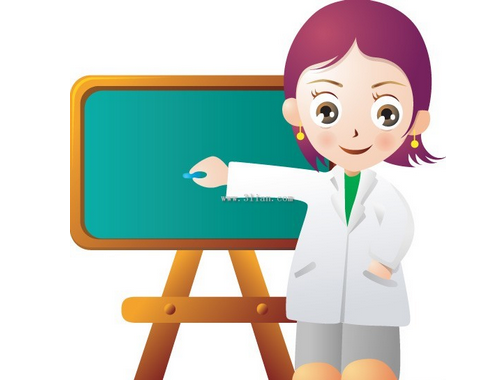 Let’s talk
How nice!
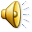 Look! I have a bag.
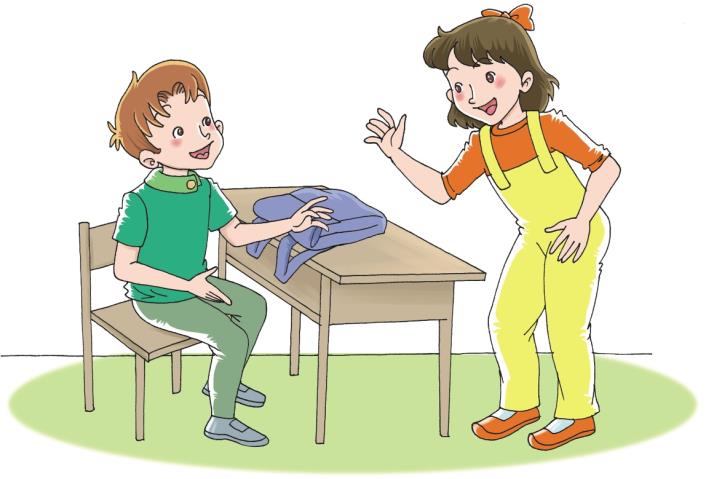 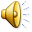 Let’s talk
Do you have a book?
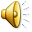 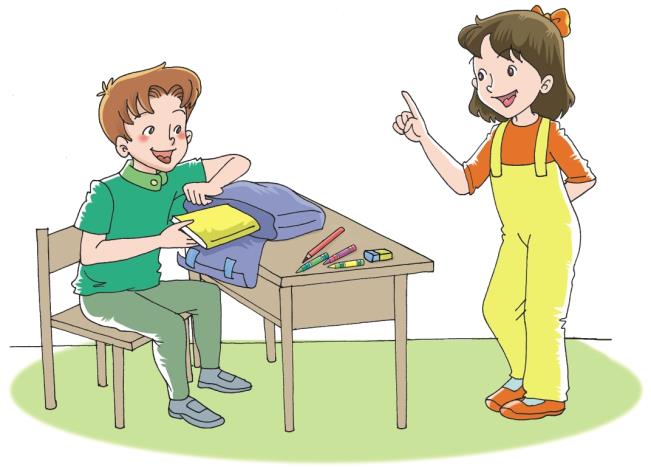 Yes, I do. I have a pencil, an eraser and some crayons, too.
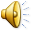 Role play
同桌之间互相用英语介绍自己的文具, 例如：
Look! I have a bag.
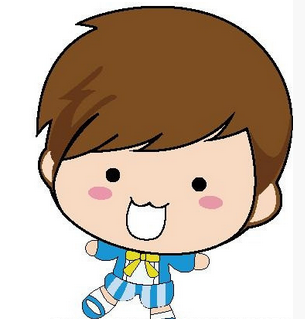 How nice!
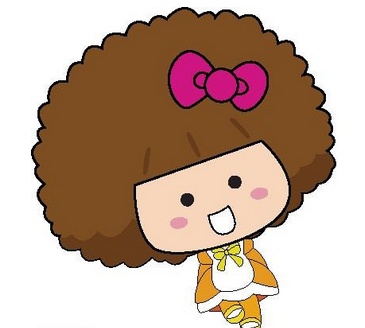 Yes, I do.
Do you have a book?
Summary
当向别人介绍自己拥有某物时可以用下面的句型：I have…
例如：I have a bag. 我有一个书包。
           I have an eraser. 我有一个橡皮。
当你问别人是否有某物时可以用下面的句型：
Do you have…? 回答用：Yes, I do./ No, I don’t.
例如：—Do you have a book?你有一本书吗？
           — Yes, I do./ No, I don’t.
           是的，我有。/ 不，我没有。
Listen and do
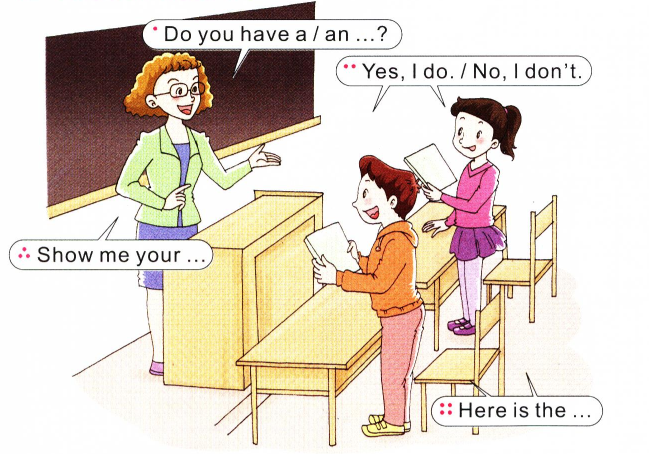 Play a game—句子接龙
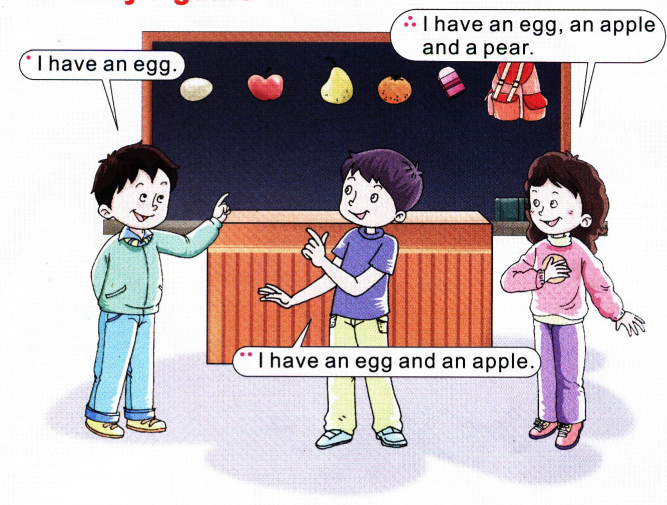